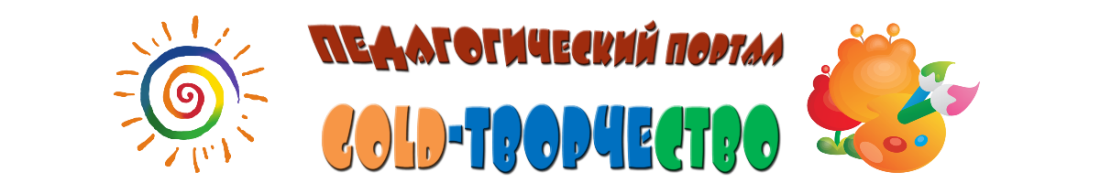 Викторина-раскраска
 по сказкам.
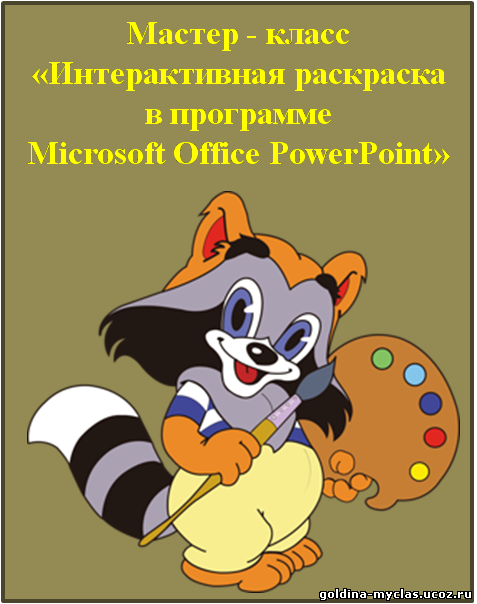 Гусева Наталья Николаевна
учитель начальных классов
МБОУ «Жердевская СОШ»
2015 г.
Пройдите тест.
 Найдите правильный ответ, 
нажмите на него, если все будет верно, то рисунок предстанет перед вами в красочном виде!
источники
дальше
Кто автор произведения «Кошкин дом»?
Самуил Маршак
Пётр Ершов
Усатый персонаж сказки Чуковского.
котище
тараканище
Из чего сварил кашу хитрый солдат?
из топора
из молотка
Фрукты, которыми объелся Чебурашка.
яблоки
апельсины
Самый знаменитый житель Цветочного города.
Незнайка
Буратино
Назовите отчество Федоры из сказки Чуковского «Федорино горе»
Егоровна
Николаевна
Автор сказки « Конёк – Горбунок».
Самуил Маршак
Пётр Ершов
Куда отправился доктор Айболит по телеграмме?
в Америку
в Африку
Хозяйка Артемона.
Мальвина
Алиса
Как звали хитрого кота из сказки «Золотой ключик»?
Базилио
Мурзик
В кого превратился гадкий утёнок?
в орла
в лебедя
Молодцы!
Источники.
http://www.fotodryg.ru/img/raskraski/116-raskraska.gif   картинка – раскраска
http://indigo-mir.ru/literaturnaya-viktorina-puteshestvie-po-skazkam  - вопросы викторины
http://lib.convdocs.org/pars_docs/refs/68/67121/67121_html_m60bfc886.png    - рамка